Introduction to the Disability Discrimination Act 1992 and the Disability Standards for Education 2005
Staff meeting | 2019
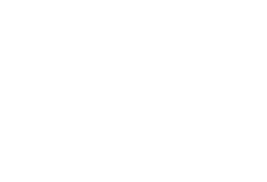 Supported by the Australian Government Department of Education.     © 2019 Education Services Australia Ltd, unless otherwise indicated. Creative Commons BY 4.0, unless otherwise indicated.
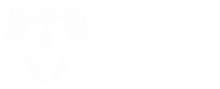 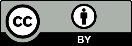 Disability Discrimination Act 1992
The Disability Discrimination Act 1992 (DDA) is a Commonwealth law that makes it illegal to treat people unfairly due to disability.
Overview of the DDA
The DDA protects people with disability against discrimination:
in many areas of public life, such as getting or using services, accommodation, education, employment and access to places 
by protecting against harrassment and discrimination 
by ensuring people with disability have the same rights under the law as others
by promoting recognition and acceptance within the community that people with disability have the same rights as others.
Introduction to the Disability Discrimination Act 1992 and the Disability Standards for Education 2005
2
[Speaker Notes: For more information see add link to DDA]
How is disability defined under the DDA?
Total or partial loss of the person's bodily or mental functions
Total or partial loss of a part of the body
The presence in the body of organisms causing disease or illness
The presence in the body of organisms capable of causing disease or illness
The malfunction, malformation or disfigurement of a part of the person's body
A disorder or malfunction that results in the person learning differently from a person without the disorder or malfunction
A disorder, illness or disease that affects a person's thought processes, perception of reality, emotions or judgement or that results in disturbed behaviour
Introduction to the Disability Discrimination Act 1992 and the Disability Standards for Education 2005
3
How is disability defined under the DDA?
The definition of disability is broad. It includes:
physical, intellectual, psychiatric, sensory, neurological and learning disabilities 
physical disfigurement
the presence in the body of disease-causing organisms, such as the HIV virus.
Introduction to the Disability Discrimination Act 1992 and the Disability Standards for Education 2005
4
How is disability defined under the DDA?
The DDA covers disabilities across time.
It includes disabilities that people:
have now
had in the past
may have in the future.
It also includes disabilities that people are believed to have (known as an ‘imputed disabilities’).
Introduction to the Disability Discrimination Act 1992 and the Disability Standards for Education 2005
5
What is direct disability discrimination?
Direct discrimination is when a person with disability is treated less favourably than a person without disability in the same or similar circumstances. 
For example: it could be direct discrimination if the best candidate for a job were not employed due to their disability.
Introduction to the Disability Discrimination Act 1992 and the Disability Standards for Education 2005
6
What is indirect disability discrimination?
Indirect discrimination is when employers or service providers put in place conditions or requirements that appear to treat everyone the same but that actually disadvantage some people because of their disability. 
For example: it could be indirect discrimination if an employer required a deaf employee to attend meetings where no Auslan interpreter were provided; the employee would be at a serious disadvantage.
Introduction to the Disability Discrimination Act 1992 and the Disability Standards for Education 2005
7
When is discrimination unlawful?
Discrimination is unlawful if it occurs where a person with a disability:
uses a palliative, therapeutic or assistive device
is accompanied by a carer, interpreter, reader or assistant
is accompanied by a guide or hearing dog or other trained assistance animal.
Introduction to the Disability Discrimination Act 1992 and the Disability Standards for Education 2005
8
Activity
Take five minutes to discuss with the person next to you some examples of what could constitute disability discrimination in a school context.
Introduction to the Disability Discrimination Act 1992 and the Disability Standards for Education 2005
9
Disability Standards for Education 2005
The primary purpose of the Disability Standards for Education 2005 (the Standards) is to clarify, and make more explicit, the obligations of education and training service providers under the DDA and the rights of people with disability in relation to education and training.
Overview of the Standards
The Standards provide clarity about:
the rights of students with disability
the legal obligations of schools and other institutions
how schools and institutions can implement measures that comply with the requirements of the Standards
Introduction to the Disability Discrimination Act 1992 and the Disability Standards for Education 2005
11
Purpose of the Standards
The Standards clarify and elaborate the legal obligations of education providers towards students with disability under the DDA and set out how education is to be made accessible to students with disability.
The Standards apply to all education providers in Australia: preschools and kindergartens, public and private schools, TAFEs and universities.
The Standards ensure that students with disability can access and participate in education on the same basis as other students.
Introduction to the Disability Discrimination Act 1992 and the Disability Standards for Education 2005
12
[Speaker Notes: Add link to the DSE]
What does ‘on the same basis’ mean?
‘On the same basis’ means that a student with disability must have opportunities and choices that are comparable to those offered to students without disability. 
This applies to:
enrolment
participation
curriculum development, accreditation and delivery
student support services
elimination of harassment and victimisation.
Introduction to the Disability Discrimination Act 1992 and the Disability Standards for Education 2005
13
Obligations of education providers
All education providers are bound by the Standards, including preschools, public and private schools, and tertiary institutions. 
There are three main types of obligations for education providers under the Standards:
consult with the student and/or their parents, guardians or carers
make reasonable adjustments
eliminate harassment and victimisation.
The Standards outline measures for compliance to provide examples of what can be done to meet the requirements for each of these obligations.
Introduction to the Disability Discrimination Act 1992 and the Disability Standards for Education 2005
14
Obligation 1: Consultation
It is important for schools to consult to understand the impact of a student’s disability and to determine any adjustments the student may need.
Consultation could include: 
talking with the student and their parents, guardians or carers to get ideas about the assistance needed
discussing whether adjustments are reasonable
providing any relevant medical or therapist reports that explain the disability and the needs and supports that can help; these may be provided by the family or by or through the school
meeting as often as needed to monitor adjustments and ensure all is going well.
Schools should keep records or minutes of the issues discussed during the consultation and the decisions made.
Introduction to the Disability Discrimination Act 1992 and the Disability Standards for Education 2005
15
Obligation 2: Make reasonable adjustments
Students with disability are not all alike. They have specific needs, including the type and level of support they need in order to access and participate in all aspects of education.
An adjustment is a measure or action taken to assist a student with disability to participate in education and training on the same basis as other students.
An adjustment is ‘reasonable’ if it takes into account the student’s learning needs and balances these with the interests of all parties affected, including staff and other students. The Standards do not require changes to be made if this would impose unjustifiable hardship on the education provider.
Reasonable adjustments may include: 
a personalised program
specialised equipment
support through student services and allied health staff
curriculum adjustments or modifications.
Introduction to the Disability Discrimination Act 1992 and the Disability Standards for Education 2005
16
Obligation 3: Eliminate harassment and discrimination
The Standards require that education providers develop and implement strategies to prevent harassment and victimisation of people with disability. 
Harassment means an action taken in relation to people with disability that is reasonably likely to humiliate, offend, intimidate or distress the person.
An education provider must take reasonable steps to ensure that staff and students are informed about: 
the obligation not to harass or victimise students with disability, or their associates 
the appropriate action to be taken if harassment or victimisation occurs 
complaint mechanisms available to a student who is harassed or victimised in relation to a disability of the student or of an associate of the student. 
The exception of unjustifiable hardship in the Standards does not apply to harassment and victimisation.
Introduction to the Disability Discrimination Act 1992 and the Disability Standards for Education 2005
17
[Speaker Notes: Some exceptions to the Standards apply- see the Disability Standards for Education for more information.]
What is the connection between the DDA, the Standards and the NCCD?
The NCCD is a count of students in schools who meet the DDA’s definition of disability and who require adjustments to access and participate in education on the same basis as students without disability.
The Standards provide schools with guidance on ‘reasonable adjustments’ to accommodate students with disability.
To include a student with disability in the NCCD count, schools must have documented evidence of the type of adjustments that have been made to support that student and evidence of consultation with the student and/or their parents, guardians or carers. Examples of what constitutes documented evidence are available on the NCCD Portal.
Introduction to the Disability Discrimination Act 1992 and the Disability Standards for Education 2005
18
Where can I access further professional learning about the DDA and the Standards?
The NCCD Portal provides professional learning about the Standards in the form of online modules. 
This professional learning was developed by the University of Canberra and takes approximately 2 to 4 hours to complete.
Introduction to the Disability Discrimination Act 1992 and the Disability Standards for Education 2005
19